3 Ways Affirma Helps HR Teams in the Software Industry
The software industry is set apart by its rapid rate of change, which was unprecedented before the tech boom. This different timeline means that software companies, and their HR teams, face problems that can be either specific to or magnified by their industry. These hurdles include creating a strong company culture in a remote environment onboarding, and retaining employees, and adapting to new systems using change management.
1. Developing a Strong Culture with a Remote Workforce
Software companies are moving to remote or satellite business approaches to reduce overhead, decrease their carbon footprint, or allow more flexibility for their employees. Despite these benefits, a poor internal culture results in lackluster collaboration and ineffective communication, making it essential that organizations prioritize a strong sense of community.
Our Solution: Clear and Fast Communication with Microsoft Teams
Our Modern workplace consultants help HR leaders in the Software space leverage Microsoft Teams to strengthen communication processes for both daily interaction and collaboration and notification of new company-wide procedures and policies. 
Microsoft Teams helps develop a strong remote company culture by:
Fosters meaningful work relationships
Allows HR leaders to communicate the organization’s purpose and values
Establishes a greater connection to their tasks 
Motivates employees to continue striving for their and the company’s goals
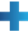 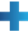 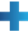 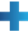 2. Hiring, Onboarding, and Retaining Remote Employees
Finding and retaining excellent software employees is critical but the onboarding process can be tedious for HR departments. With the high-speed nature of the software industry, HR teams must take new hires through the onboarding process efficiently so that they can begin sharing their skills with the organization.
Our  Solution: Process Automation with SharePoint and Power Automate
We implement, customize, and configure SharePoint and the Microsoft Power Platform to help HR leaders to reduce time spent on repetitive tasks, ease the onboarding process, and enhance new employee training.
The Microsoft Power Platform and SharePoint help HR leaders streamline processes by:
Automate onboarding processes such as sending task notifications to various people and emailing HR when tasks are complete.

Develop custom HR applications like interview tools with Power Apps.
Implement HR portals that allow employees to find and locate organizational documents, compliances, FAQ pages, and more with SharePoint.

Create automations that allow HR teams to easily schedule policy reviews and reminders for teams.
3. Adapting to new systems using change management
Change management is vital today when grappling with the transition back to in-person work or deciding to go fully remote. Switching to new technology and systems confuses employees, complicates simple tasks, and causes employee dissatisfaction if not handled properly. 
Change management services help mitigate potential growing pains that would otherwise fall on HR. Affirma’s change management directors help during these transition phases by using employee insights to target areas of concern.
Our Change Management Consultants provide expert support with:
Leadership training and educational engagement
Cultural change support and adoption programming
Stakeholder management
Digital transformations
Knowledge management plans
Workplace alignment
Change impact assessment and sustainment
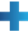 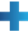 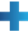 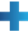 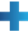 In today’s ever-shifting world, HR teams must deal with far more complex challenges than in years past. By working with experienced consultants like Affirma, you can create a strong company culture, streamline onboarding processes, and utilize change management to ease transitions.
Contact
affirmaconsulting.com
425-880-9985
info@affirmaconsulting.com
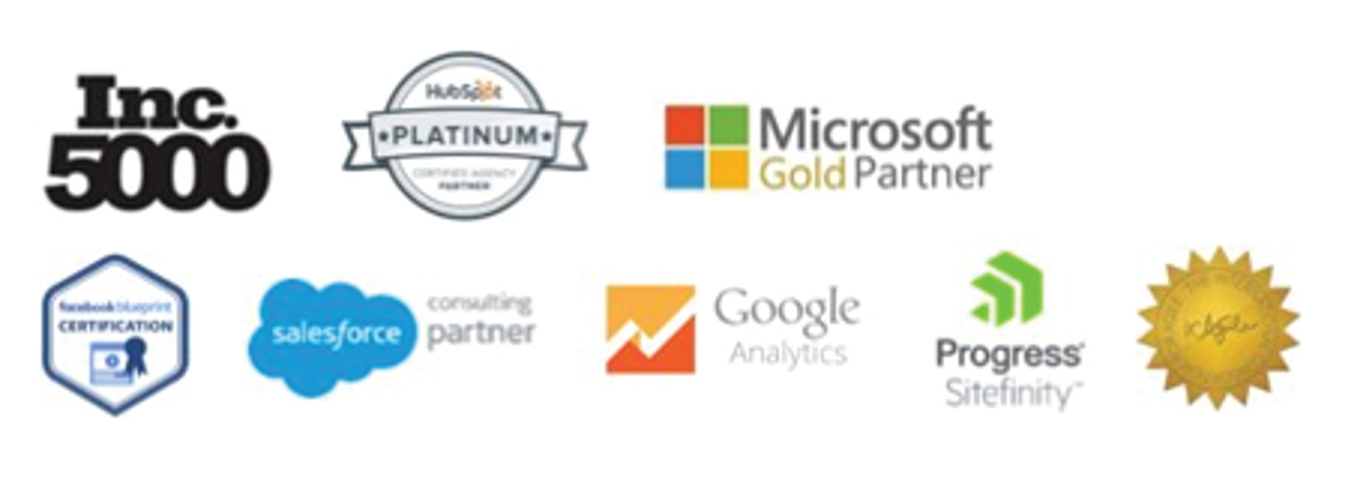 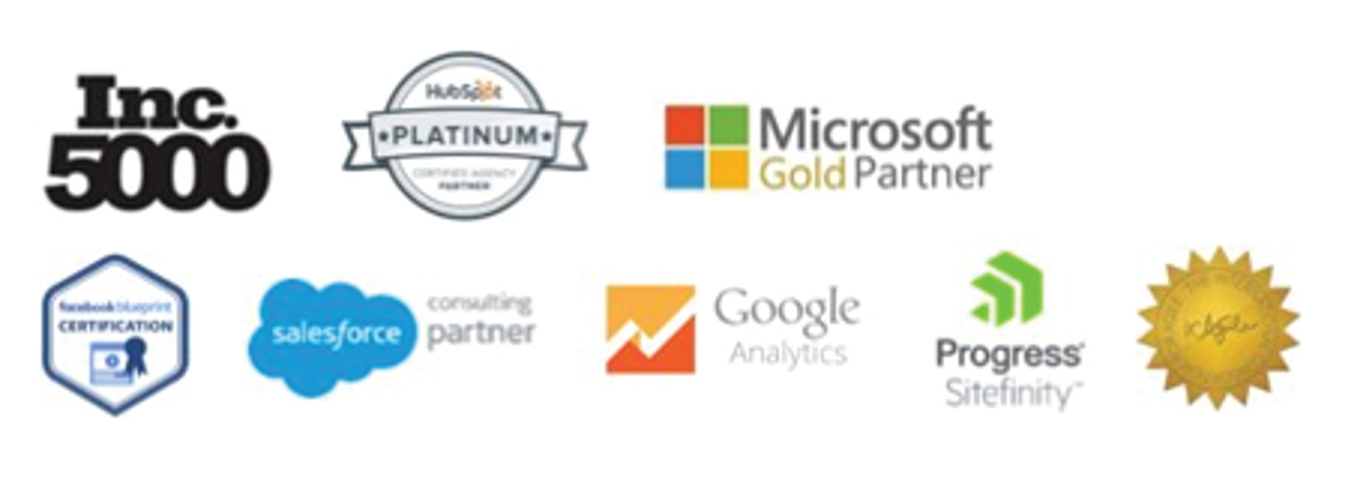